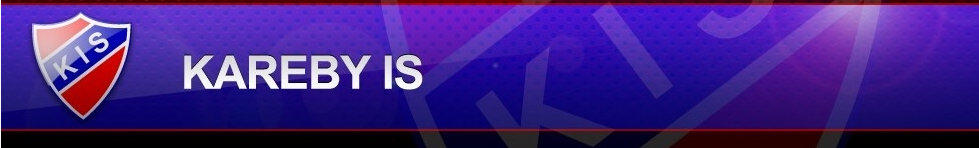 Föräldramöte Kareby IS P11 Bandy
20171001

Har lagt noteringarna från mötet sist på varje sida kursiv stil i denna här storleken. Alla sidor har inte noteringar och all diskussion är inte med. Vill dock att de medverkande påtalar om jag missat något viktigt vi pratat om.
[Speaker Notes: Bakgrunden till att vi valt att tacka ja. Vårt värdegrundsarbete påbörjat men behöver utvecklas och omvandlas till medveten praktik.]
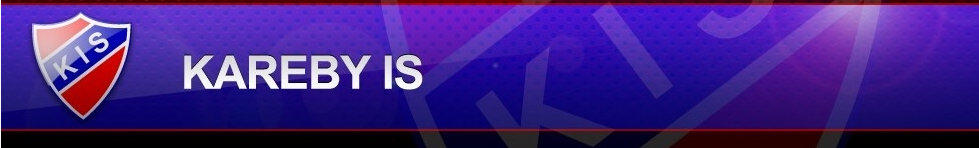 Agenda
Närvaro
Kareby IS 
Aktiviteter med laget
Träningsläger
Administration/kommunikation
Träningar / Matcher
Roller i laget
Ekonomi
Övrigt
[Speaker Notes: Bakgrunden till att vi valt att tacka ja. Vårt värdegrundsarbete påbörjat men behöver utvecklas och omvandlas till medveten praktik.]
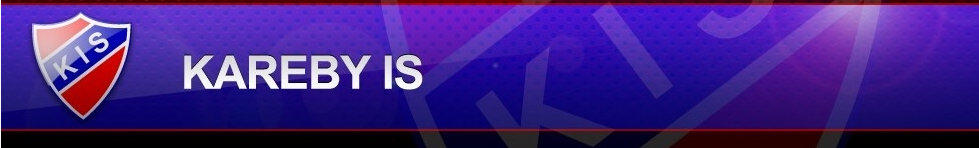 Närvaro:
Erik Andersson
Jessika Hansson
Anders Hansson
Anna-Karin Kvarefelt
Caroline Vangener




Distribution: Mail via Laget.se och laddas upp under dokument på Laget.se
[Speaker Notes: Bakgrunden till att vi valt att tacka ja. Vårt värdegrundsarbete påbörjat men behöver utvecklas och omvandlas till medveten praktik.]
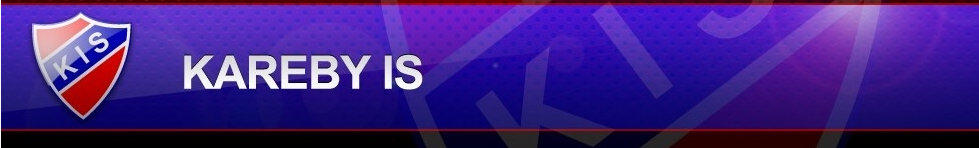 Kareby IS skall finnas till för alla barn och vuxna, såväl motionär som elit, som vill aktivera sig året runt i en trygg miljö och få möjlighet att utvecklas.

Värdegrund:
Glädje
Utveckling
Gemenskap

Vision:
Kareby IS – Största och bredaste föreningen i kommunen, med verksamhet året runt!

SLOGAN: ”Det självklara valet – året runt”
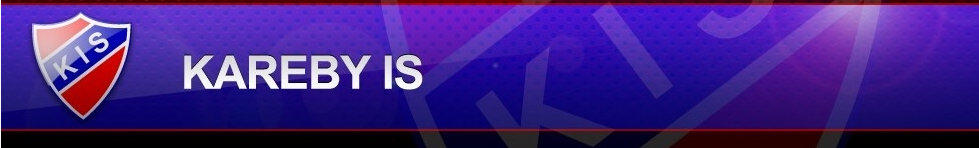 Aktiviteter med laget 2017
Barmarksträning en gång/vecka från 1/10
Isträning två ggr/vecka
Träningsläger
Seriespel
KIS-kvällen
Cup?
Avslutning
SM-final i uppsala?

Cup är inget bestämt. Finns det intresse får vi ta upp det under säsongen.
SM-finalen flyttar tillbaka till uppsala igen –jag ska troligtvis upp – hur många åker med?
[Speaker Notes: Bakgrunden till att vi valt att tacka ja. Vårt värdegrundsarbete påbörjat men behöver utvecklas och omvandlas till medveten praktik.]
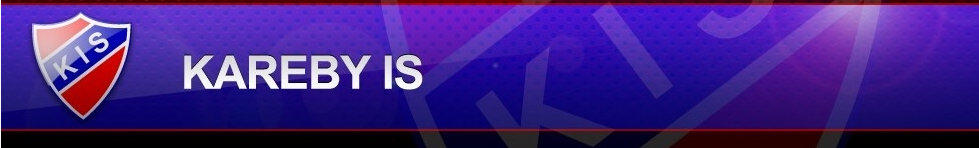 Träningsläger 28-29/10, kringledammen
Träning / lek / bygga lag
Mat – middag, kvällsmat, frukost
Womens World Cup
Transporter
Sova över
Eventuellt bjuda in ngt annat lag/förening och träna/leka och grilla med dem

Diskussioner på mötet:
Vi bjuder in kungälv – kontakt är tagen, enda tveksamheten från deras sida var att det är i början på lovet och många kanske är bortresta.
Erik skickar ut kallelse för att se hur många av våra spelare som är tillgängliga. Kanske byta helg annars.
[Speaker Notes: Bakgrunden till att vi valt att tacka ja. Vårt värdegrundsarbete påbörjat men behöver utvecklas och omvandlas till medveten praktik.]
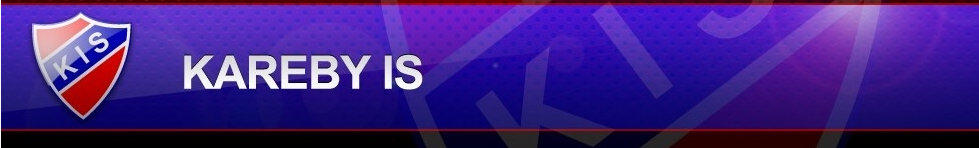 Administration/kommunikation
Laget.se
Synka kalender
Utskick
Kallelser

All kommunikation sker via laget.se
[Speaker Notes: Bakgrunden till att vi valt att tacka ja. Vårt värdegrundsarbete påbörjat men behöver utvecklas och omvandlas till medveten praktik.]
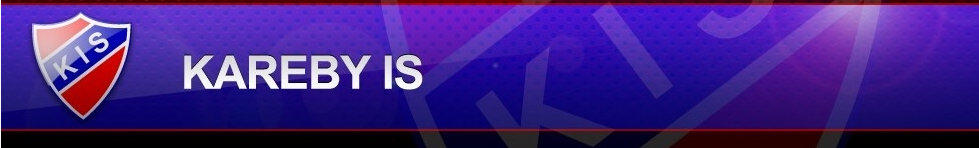 Träningar
Barmark 
	Söndagar 10.00 – 11.30 tills isen ligger på SN

Isträning
	Måndagar	16.30 – 17.45 
	Onsdagar	18.00 – 19.15

Matcher – vi kommer att delta i seriespel för P07

Alla duschar efter träning och match – alltid!
[Speaker Notes: Bakgrunden till att vi valt att tacka ja. Vårt värdegrundsarbete påbörjat men behöver utvecklas och omvandlas till medveten praktik.]
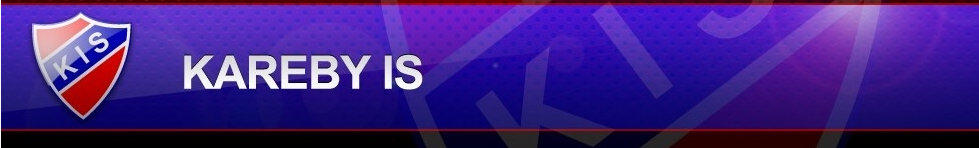 Roller i laget
Tränare
Erik Andersson
Niklas Bernstone – arbetar på rotation
Anders Hansson
Anette Andersson – deltid
Lagledare/administratör
Erik Andersson
Kassör/Fikaansvarig
Caroline Vangener/Patrik Andreasson
Bandysektionen
Joakim Strömdahl
[Speaker Notes: Bakgrunden till att vi valt att tacka ja. Vårt värdegrundsarbete påbörjat men behöver utvecklas och omvandlas till medveten praktik.]
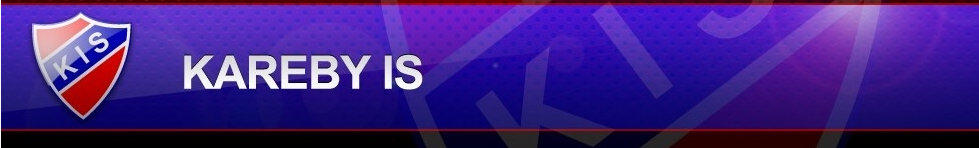 Ekonomi
Newbody
Women World Cup
Julmarknad 

Detta är de aktiviteter vi är ålagda att göra. Varje del av föreningen bär sin del av kostnaderna. Bandy ungdom, där vi är en del, har beslutat att det är dessa tre aktiviteter som vi ska genomföra för att finansiera verksamheten 2017-2018. 
Intäkterna för Newbody fördelas hälften till föreningen och hälften till lagkassan.
Women World Cup och Julmarknad ska vi bemanna med folk
[Speaker Notes: Bakgrunden till att vi valt att tacka ja. Vårt värdegrundsarbete påbörjat men behöver utvecklas och omvandlas till medveten praktik.]
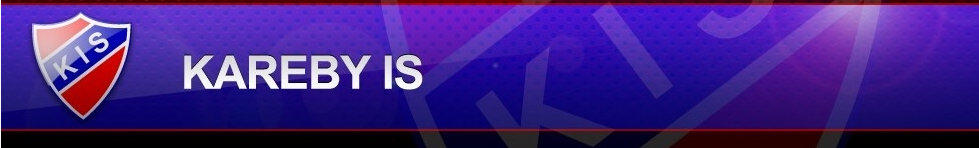 Newbody
Säljstart idag 1/10
Sista dag för registrering av försäljning 27/10
Slutlig order 29/10

Registering/mail om webshop skickas i eftermiddag (1/10).

Kontaktperson Linda Andersson

Vi har en målsättning som egentligen inte är relevant. Alla säljer efter förmåga och allt är bra. Det enda vi kräver är ert bästa 
Vi har kataloger hemma. Hör av er hur vi ska lösa distributionen av dem.
[Speaker Notes: Bakgrunden till att vi valt att tacka ja. Vårt värdegrundsarbete påbörjat men behöver utvecklas och omvandlas till medveten praktik.]
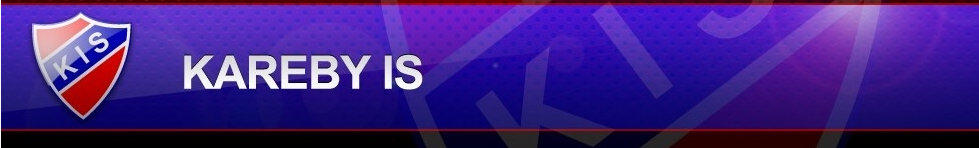 Womens World Cup - förutsättningar
Hej Alla
Här kommer schemalagt Karebys ansvarsuppgifter inför årets WCW.
 Bemanna med minst antal personer enligt bilagan.
- Glatt humör J
- Varma kläder är bra..!
- Sargvakt minst 15 år, hjälm på alla under 18 år
- Broddar finns på plats
- Reflexvästar erhålles på plats
- Inträde, instruktion finns på plats. Bör vara minst två personer fre kl.17-21, lör kl.9-19, sön kl.9-17
- Att städa en gång per pass (2 för Foppas gäng på fre), läktare och toaletter under läktaren
- Städutrustning finns under läktaren (instruktion på plats)
 Bekräfta gärna med namn senast den 22/10.
 (Surte ansvarar för Kiosk på läktaren och Caféet utanför arenan).
[Speaker Notes: Bakgrunden till att vi valt att tacka ja. Vårt värdegrundsarbete påbörjat men behöver utvecklas och omvandlas till medveten praktik.]
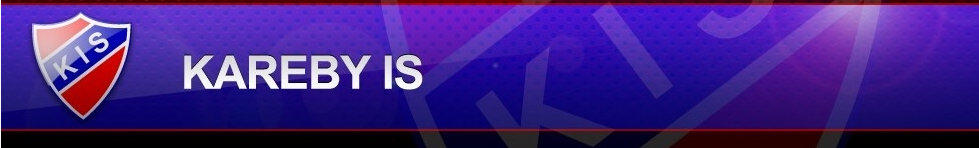 Womens World Cup – bemanning







Tre stycken pass 19, 20
Fyra stycken pas 21, 22

Skickar ut kallelse på dessa pass där man kan fylla i vilka tider man kan. Observera att det är samtidigt som träningslägret, vilket diskvalificerar tränarna då de sover med barnen på kringeldammen. Om inte KIS-Dam spelar någon av de tidiga matcherna. Då kanske vi kan åka upp hela laget och titta. Återkommer om detta.
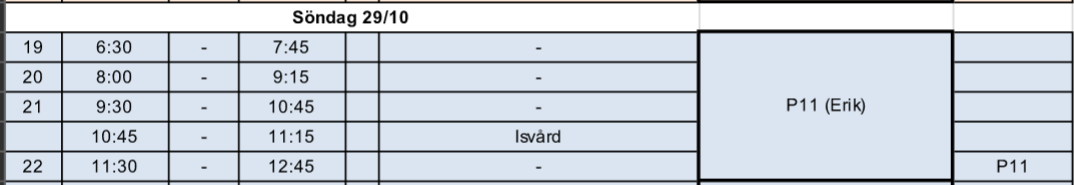 [Speaker Notes: Bakgrunden till att vi valt att tacka ja. Vårt värdegrundsarbete påbörjat men behöver utvecklas och omvandlas till medveten praktik.]
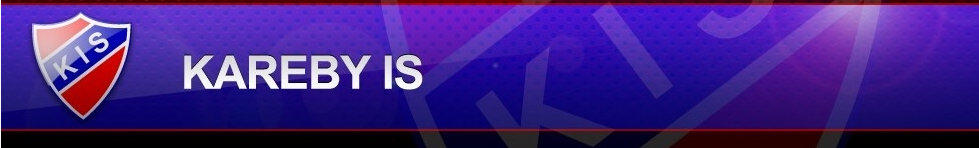 Julmarknad, söndag den 17 december
Bemanning


Vet inget om detta ännu
[Speaker Notes: Bakgrunden till att vi valt att tacka ja. Vårt värdegrundsarbete påbörjat men behöver utvecklas och omvandlas till medveten praktik.]
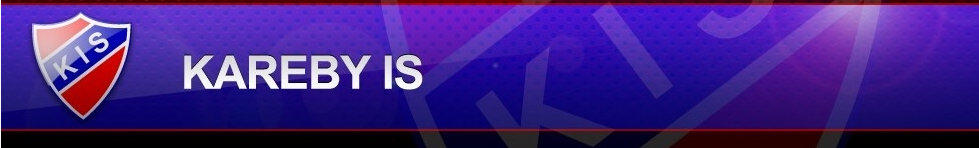 Övrigt
Allmänhetens åkning Ale Arena
Höstlovsbandy

Allmänheten i Ale är ordinarie från v 42
Höstlovsbandyn – finns information på surtes hemsida
Finns även allmänhetens åkning på oasen som är dåligt utnyttjad (oftast)
Alla timmar man kan få på skridskor är positivt!
[Speaker Notes: Bakgrunden till att vi valt att tacka ja. Vårt värdegrundsarbete påbörjat men behöver utvecklas och omvandlas till medveten praktik.]